Что было -                что есть                                                                                                                                                           подготовила Сичкарь Н.В.
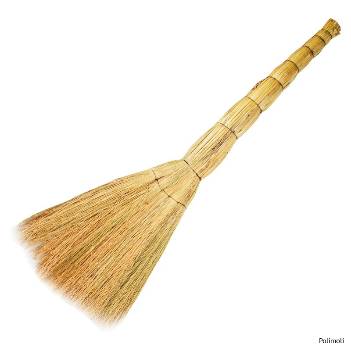 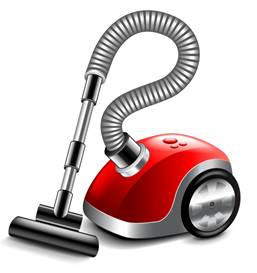 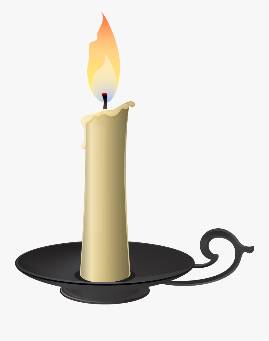 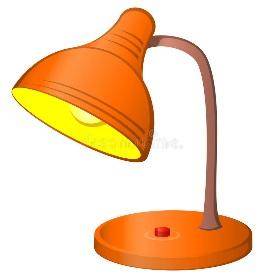 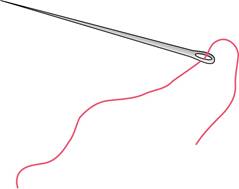 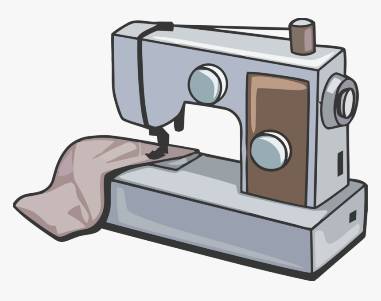 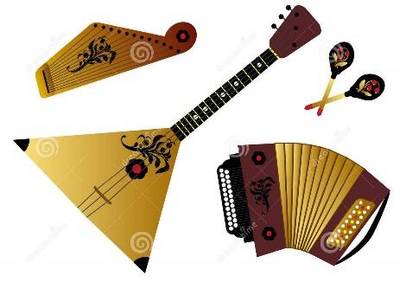 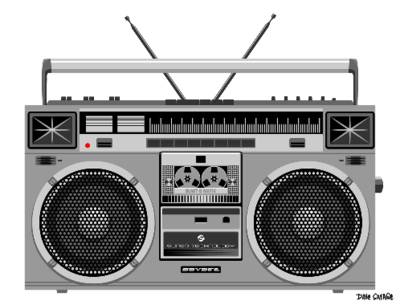 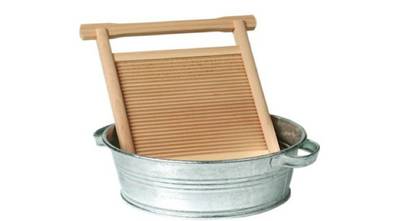 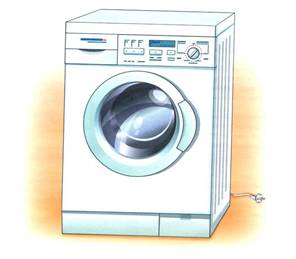 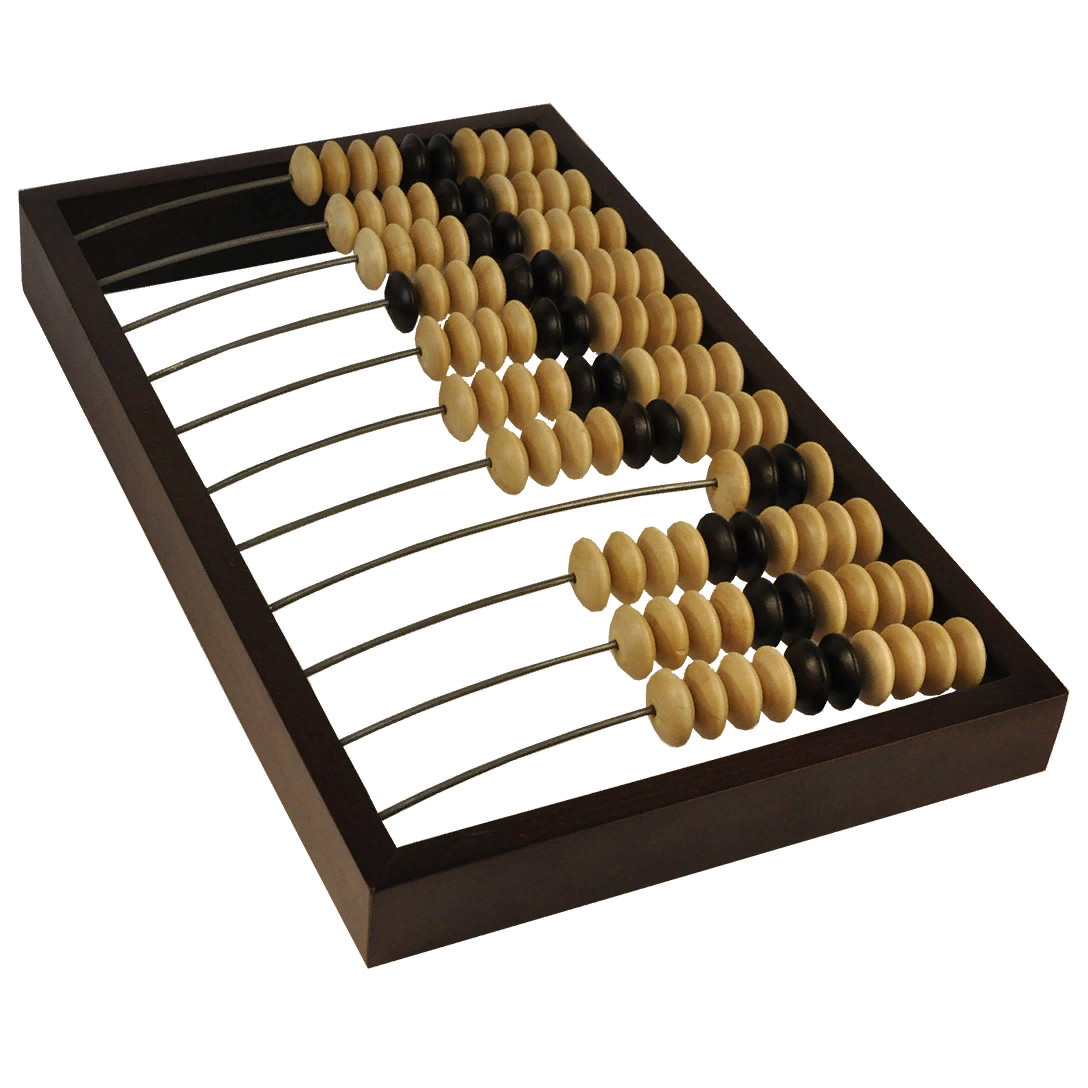 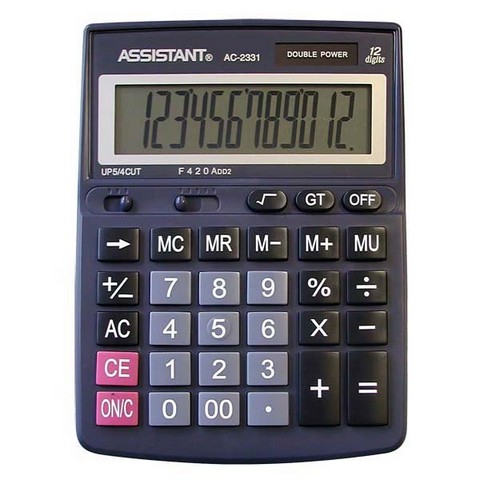 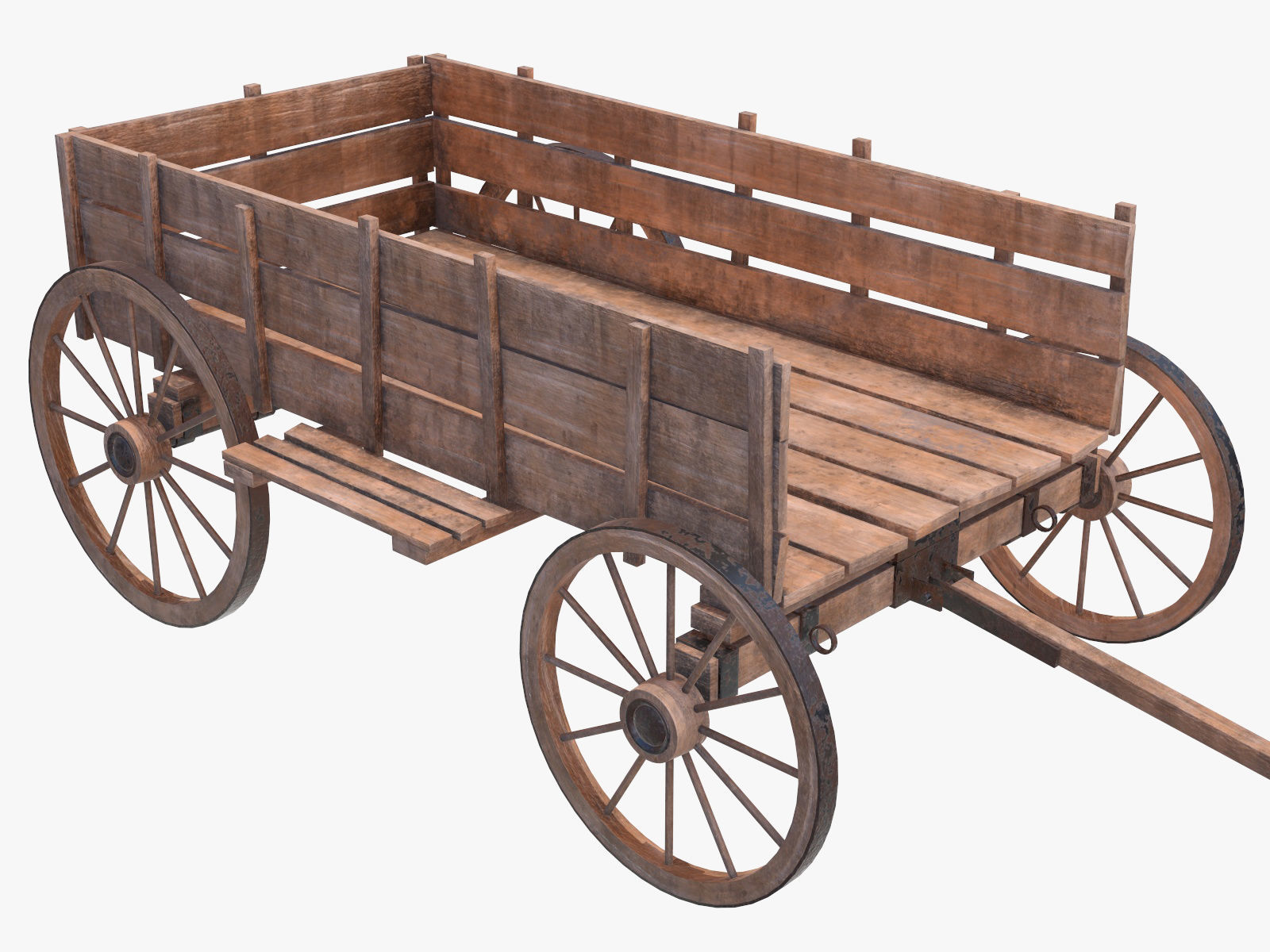 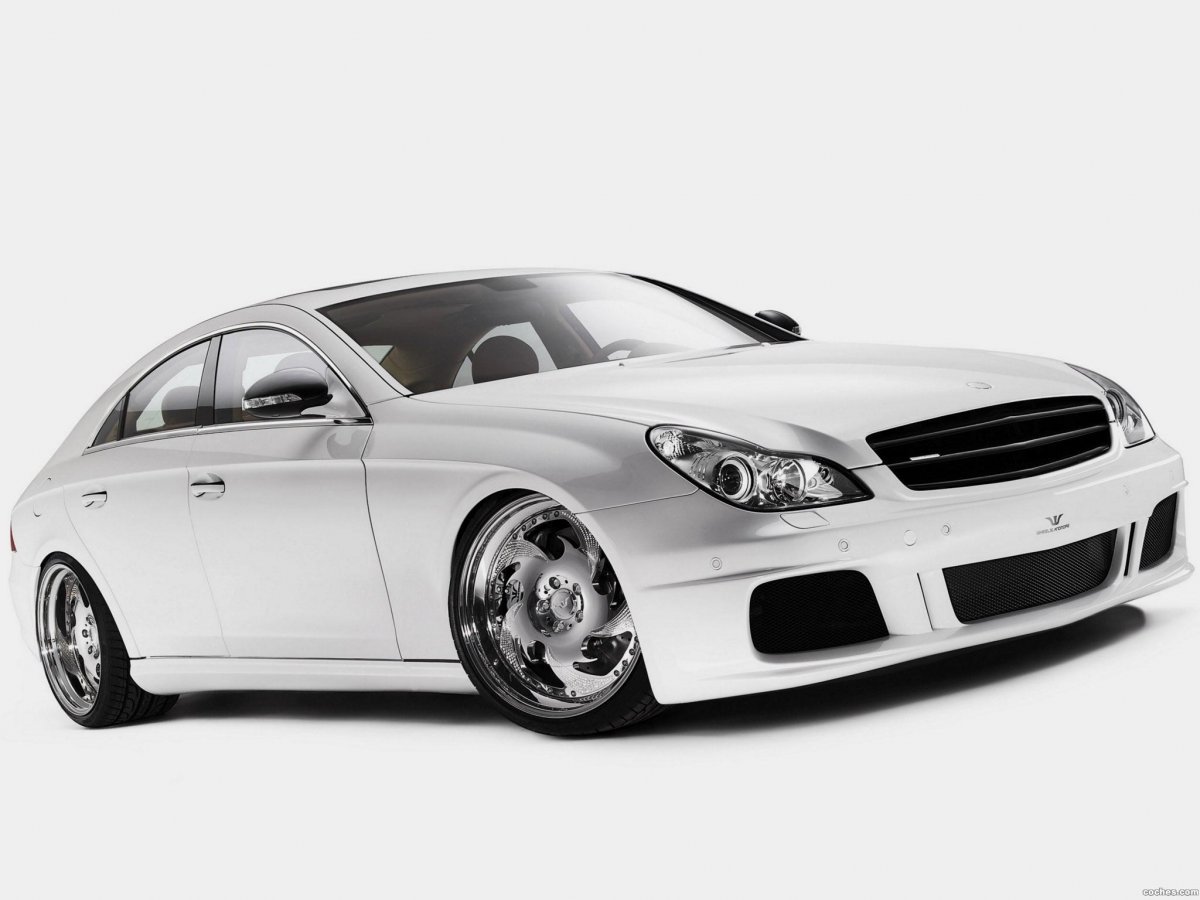 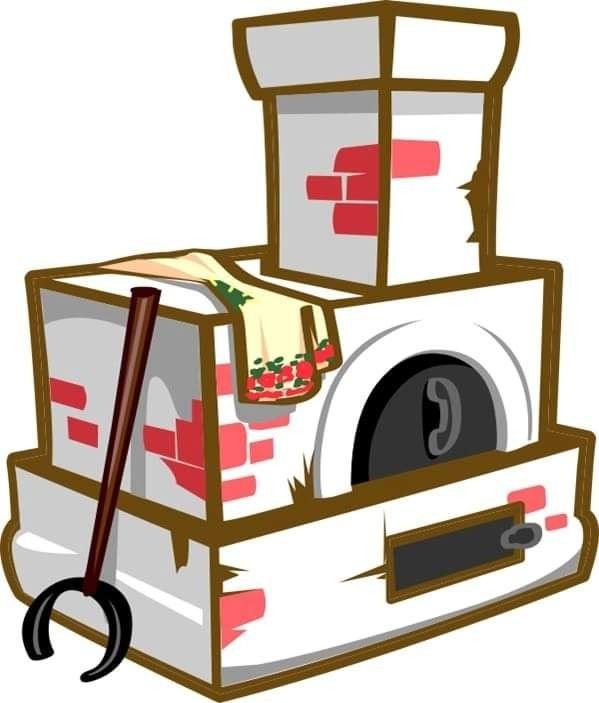 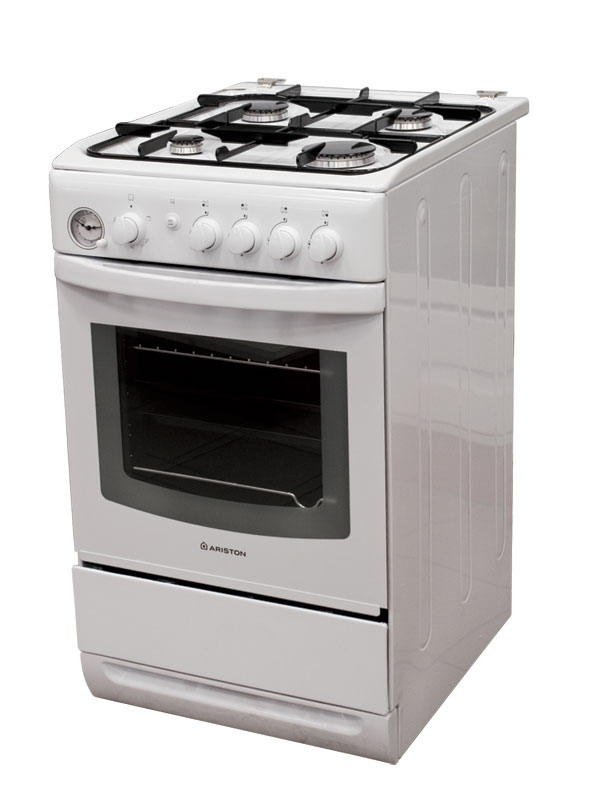 Спасибо за внимание